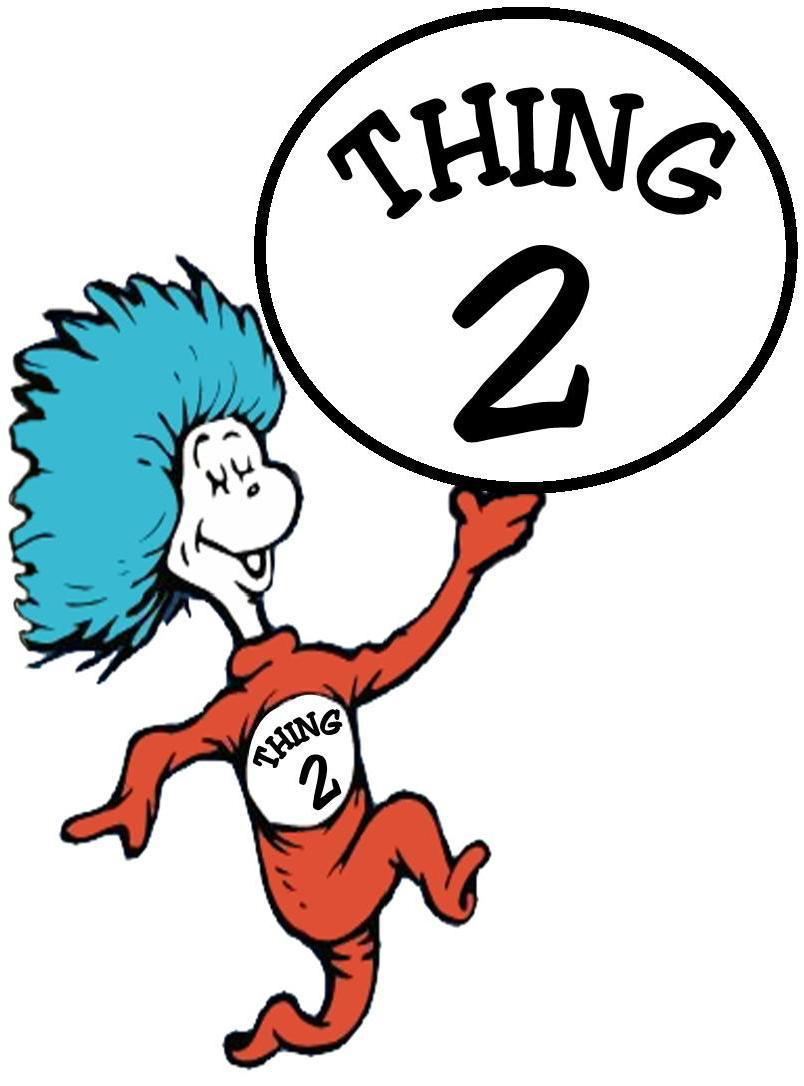 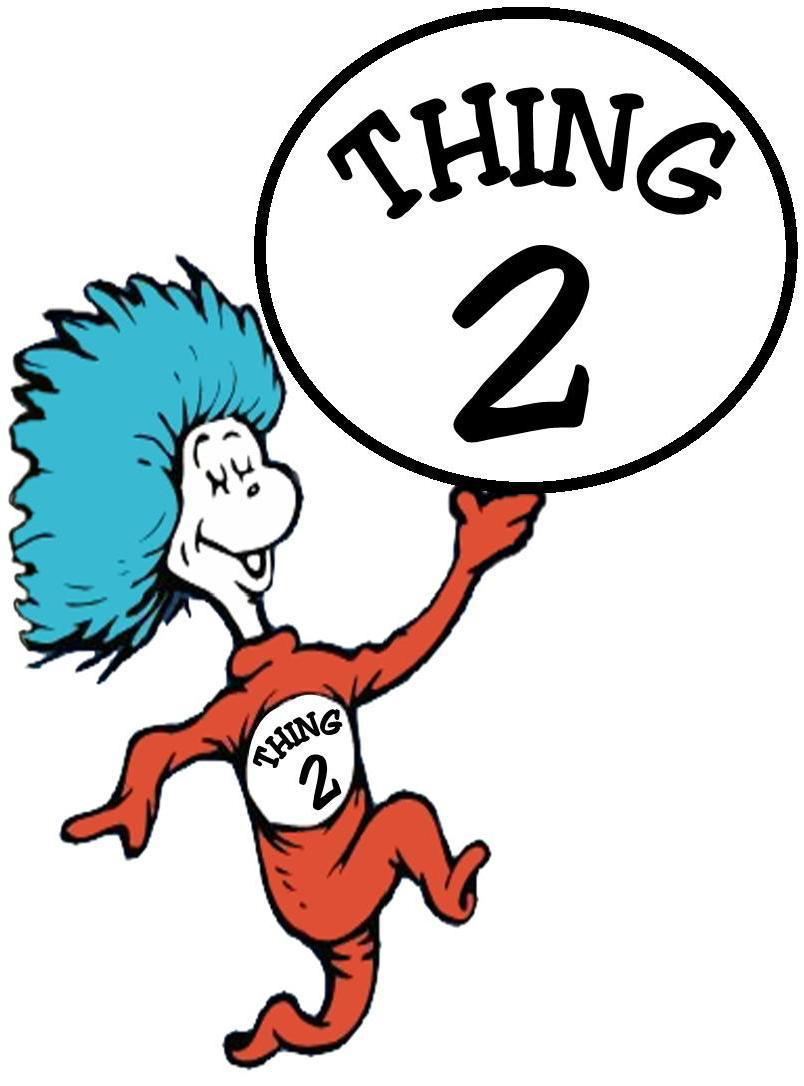 Neil
Col
Neil
Col
Enterprise and entrepreneurship education: Rapping it 26/10
or … the A to Z of supporting Diversity in EE .... Plus the Top 10 that stuff it up
1
1
of 20
Da Rules of da Rhyme
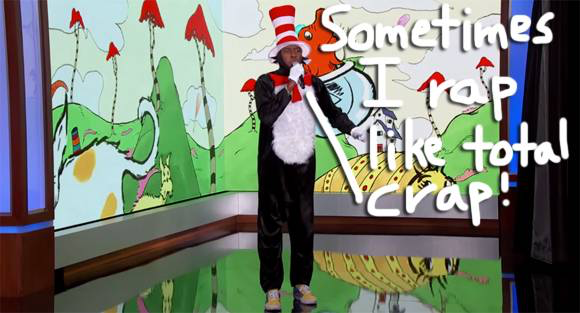 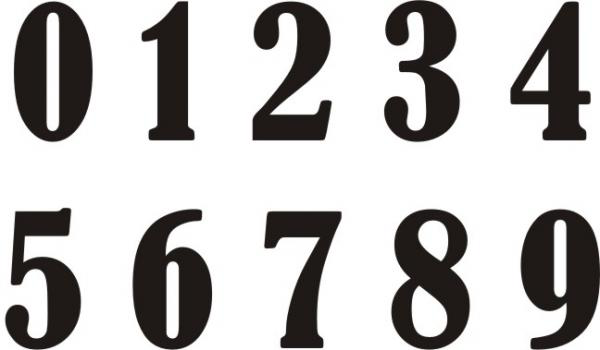 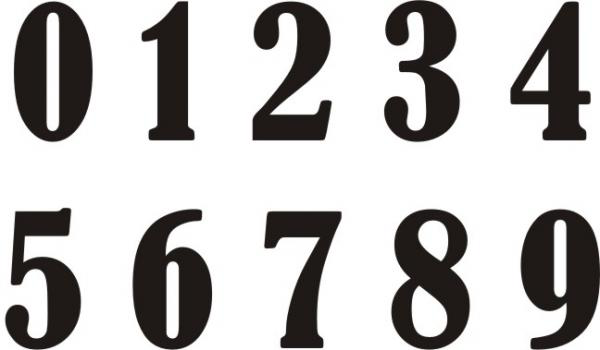 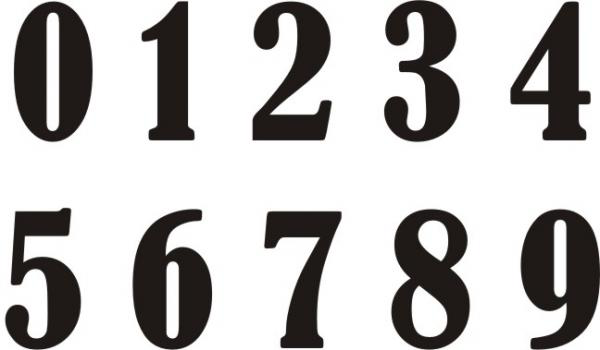 2
of 20
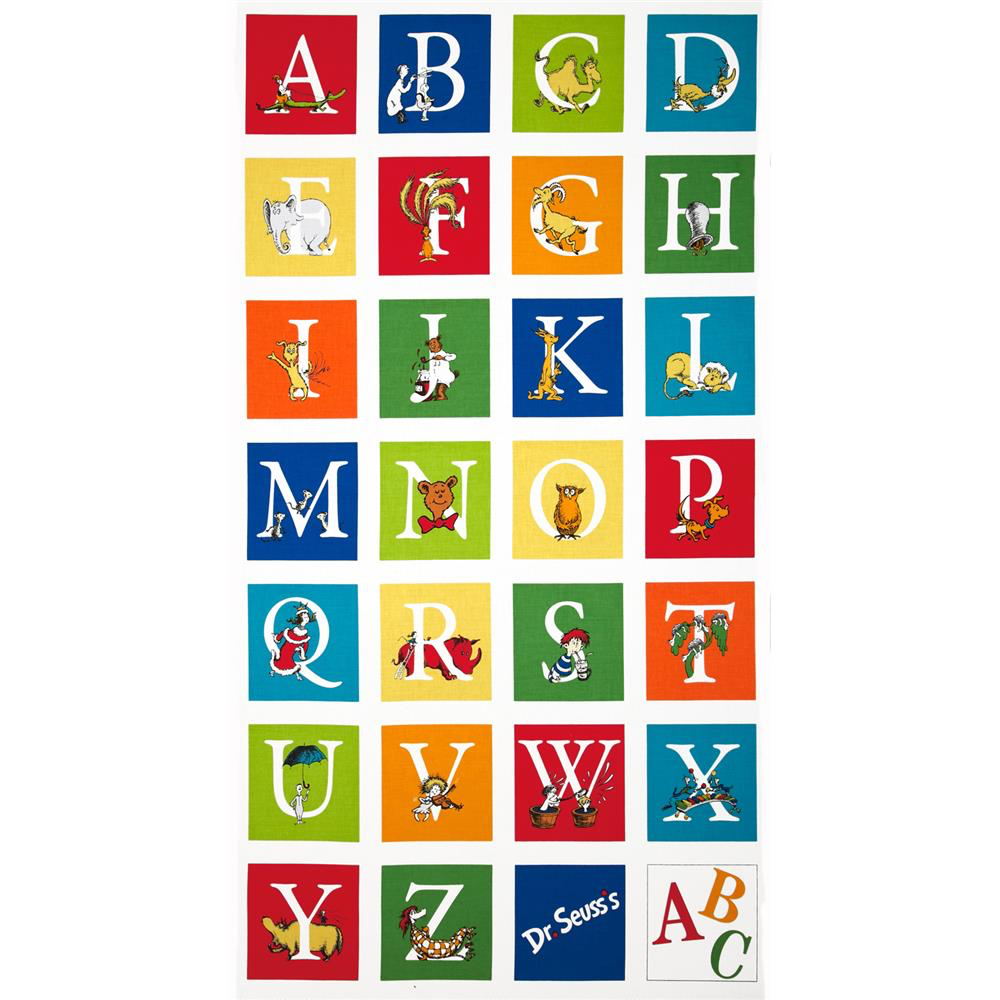 Accompany Academic development and Admit the armed forces (on their return)
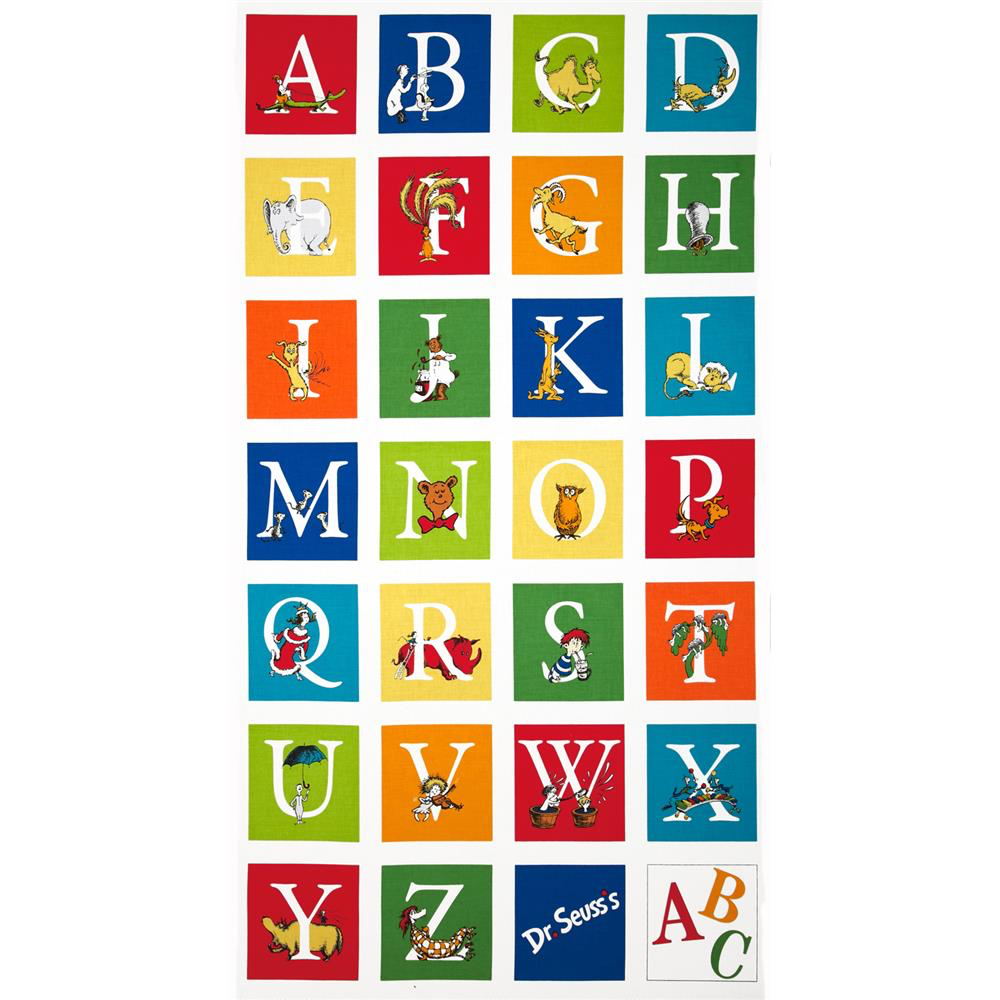 Big up the Baby Boomers and Bring in the Baldies (recently sacked and looking for more bankroll)
3
of 20
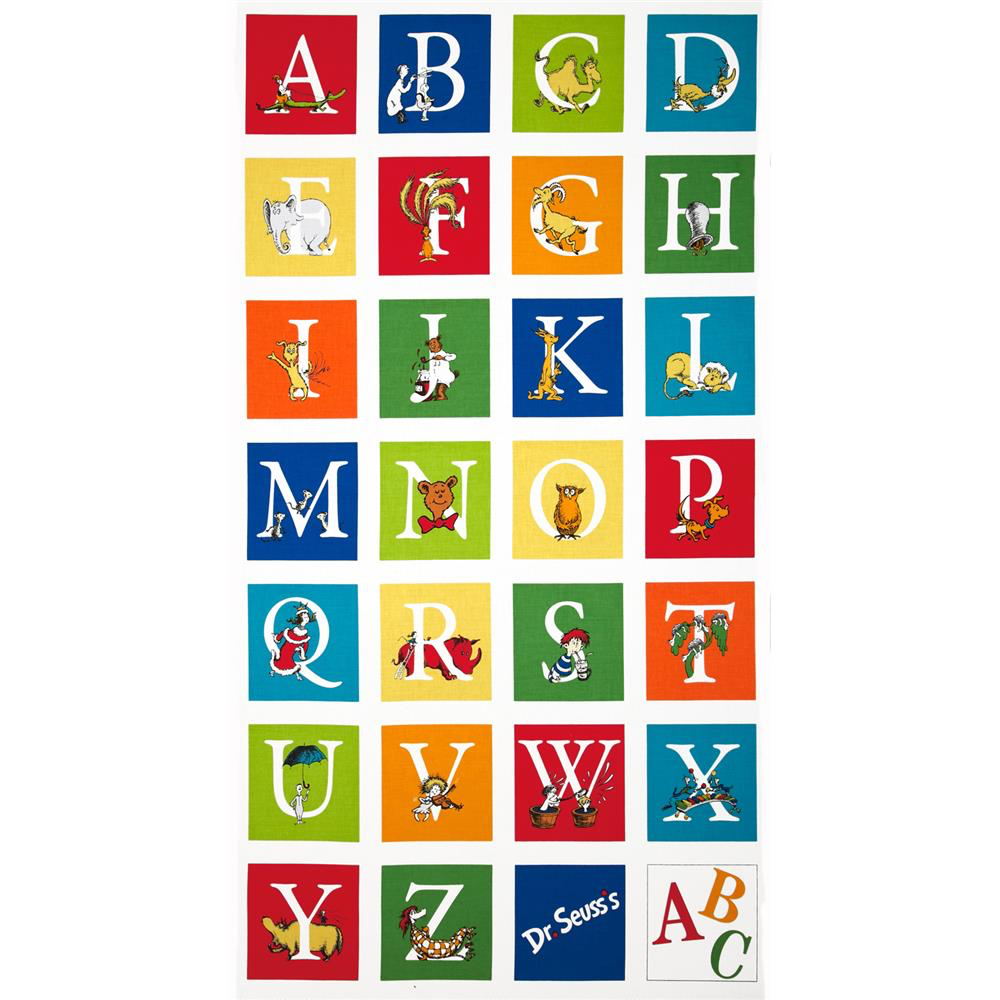 Champion Contextual appreciation and call in da Couch potatoes
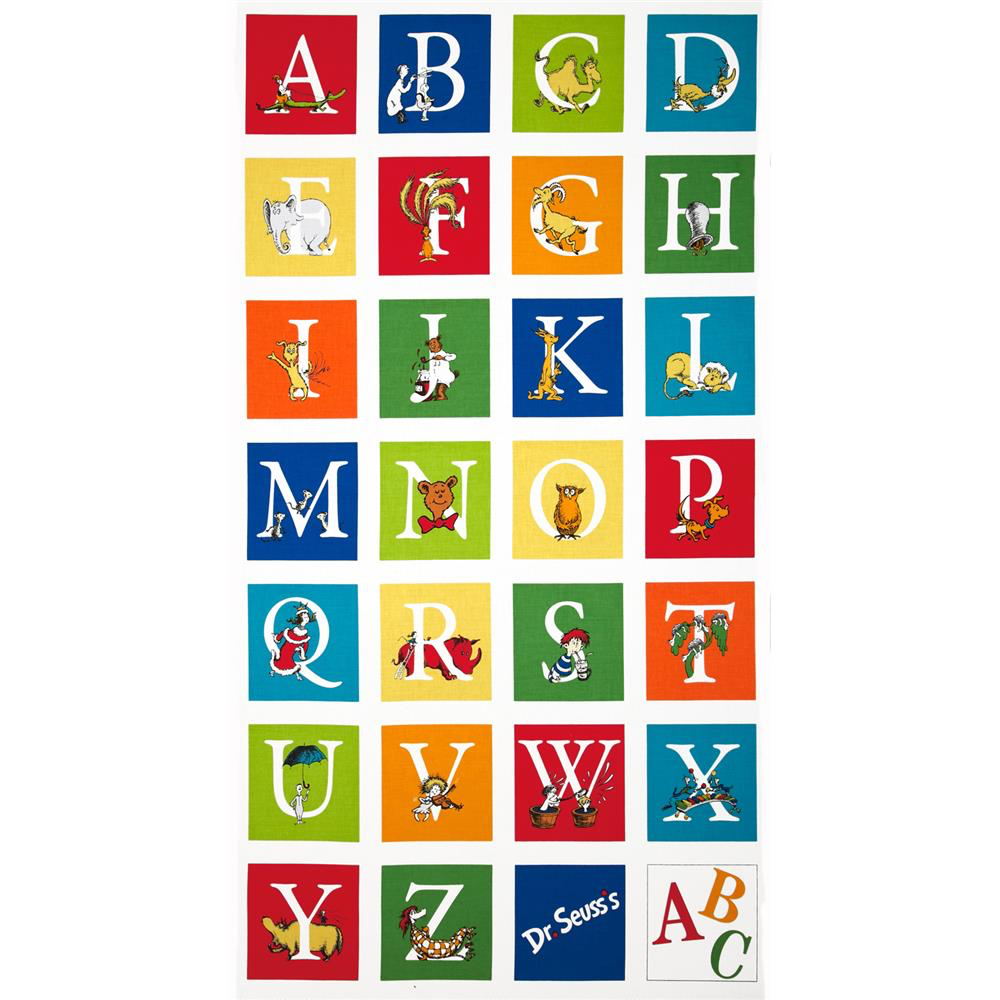 Disrupt the status quo and Deliver da Dreamers to meeeee
4
of 20
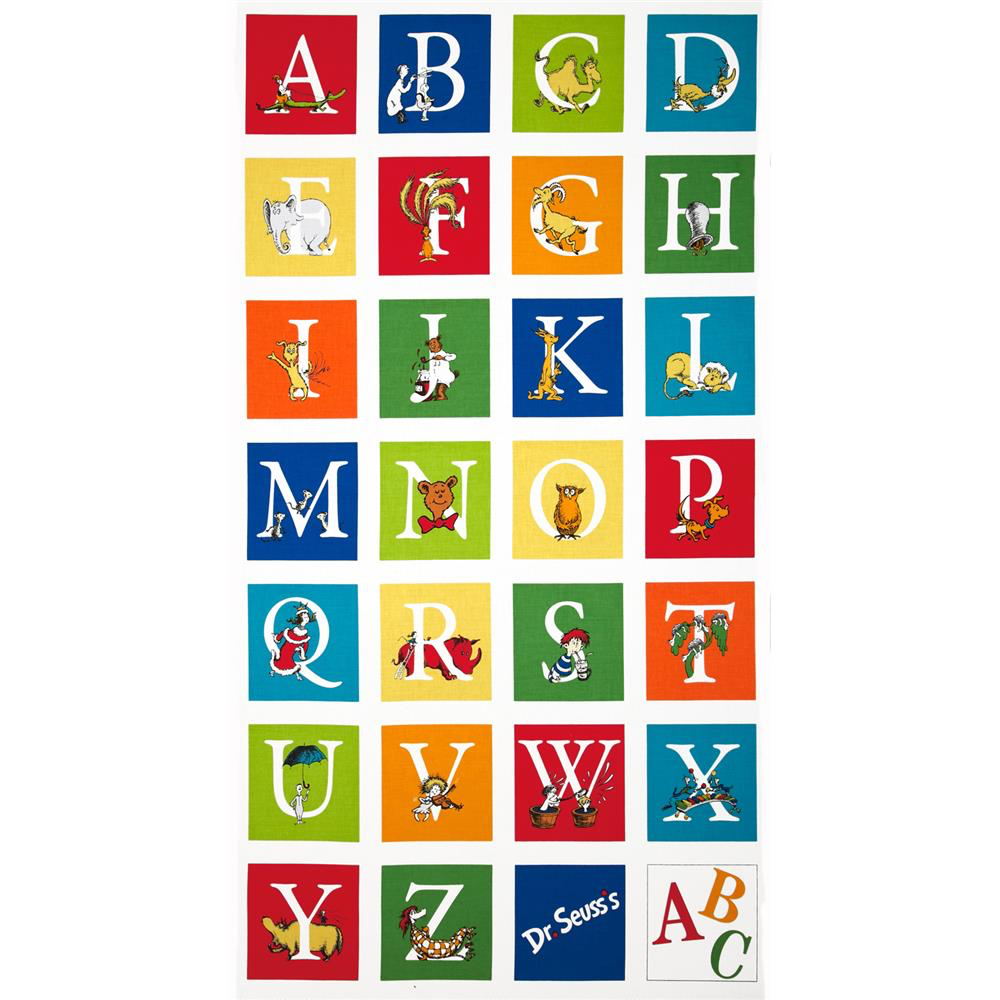 Educate the Educators  and Entertain da Engineers
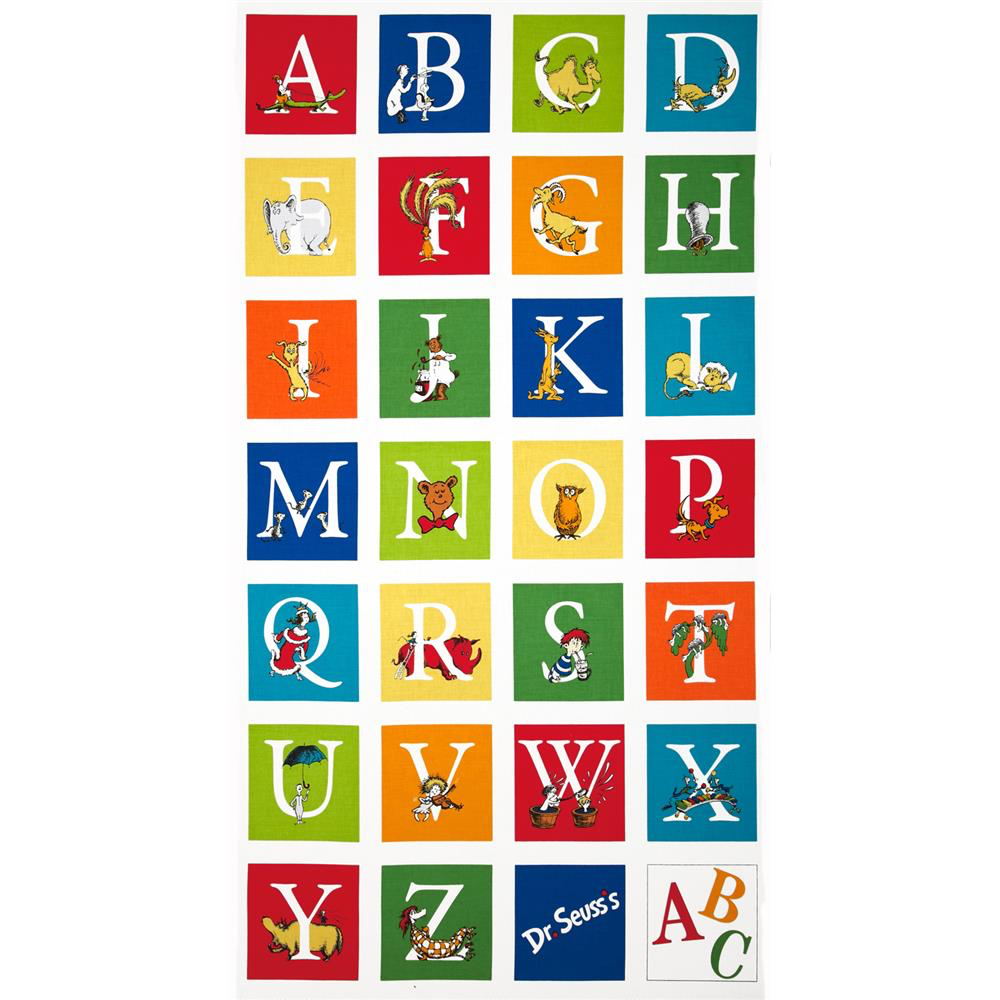 Focus on Failure  and  Flush out da Frustrated Faculty peeps
5
of 20
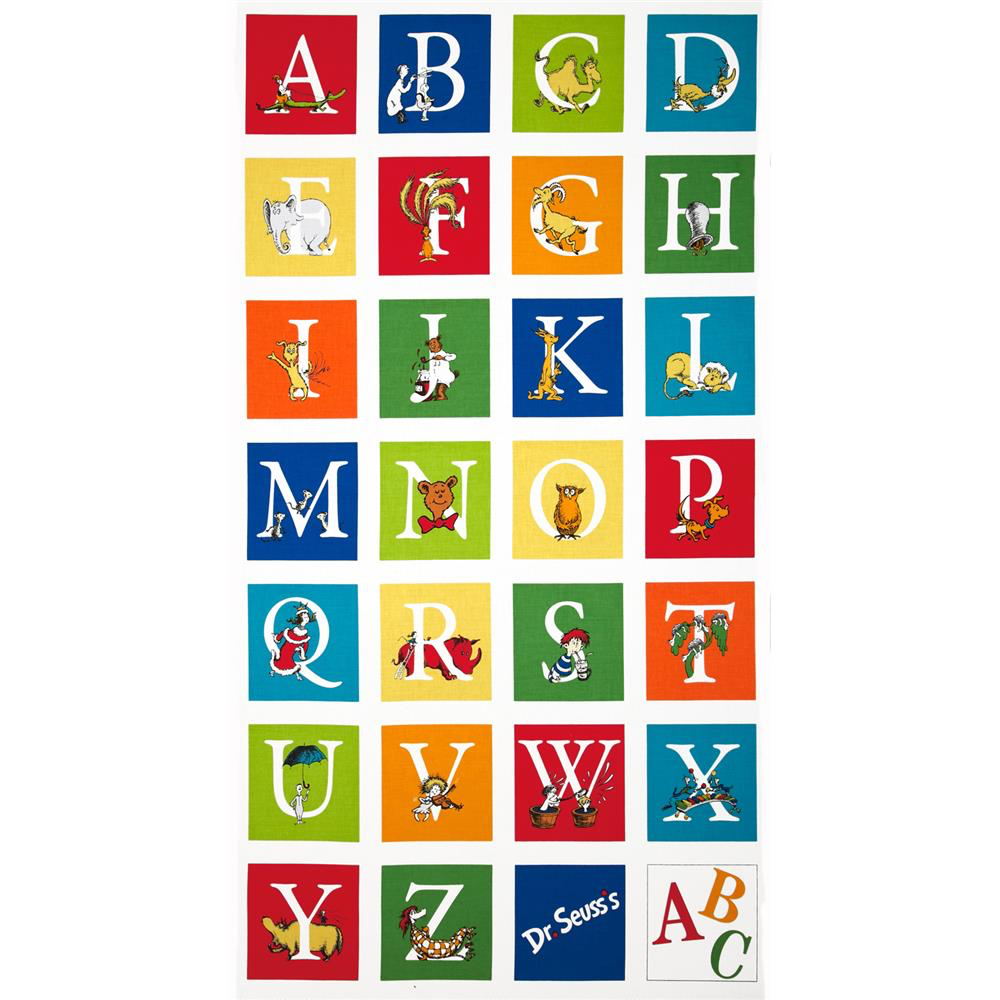 Guides guides and guides (like QAA) to support development and Gather all all da grandmas
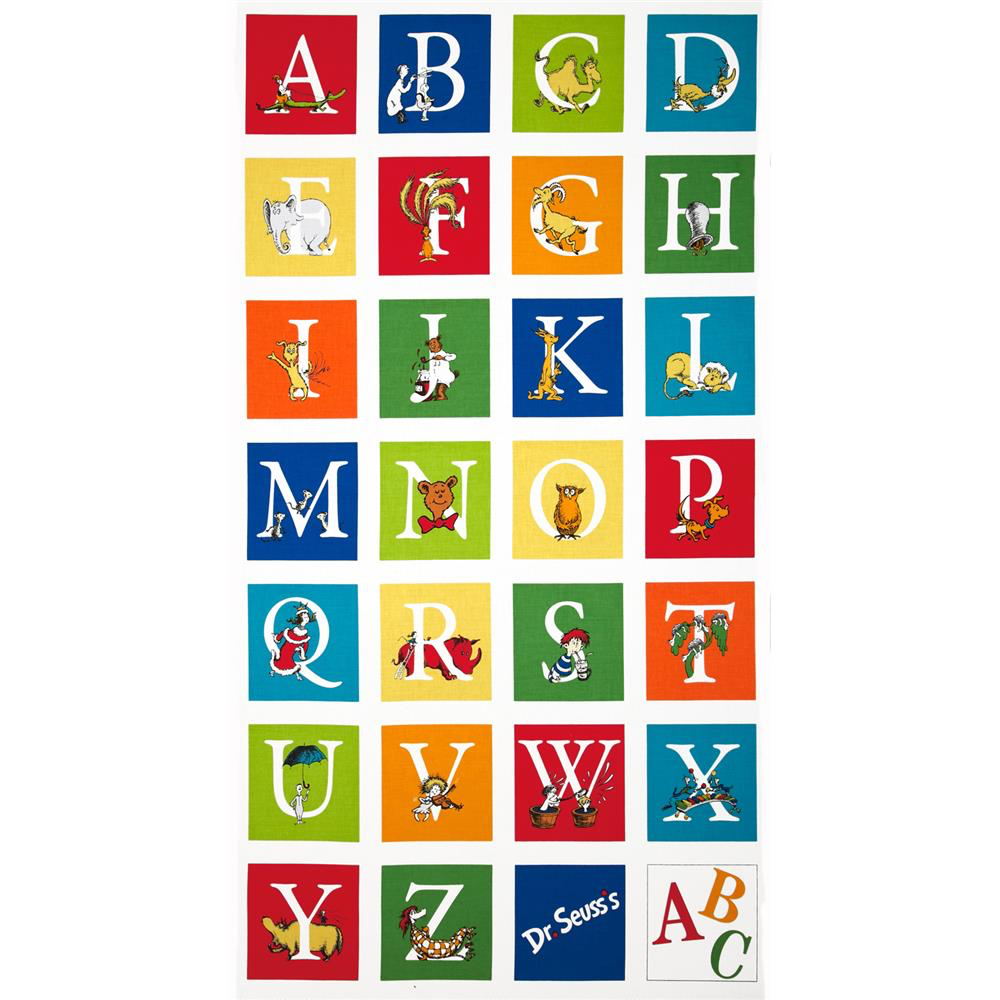 Highlight Heutagogical learning and Hook in da Hustlers
6
of 20
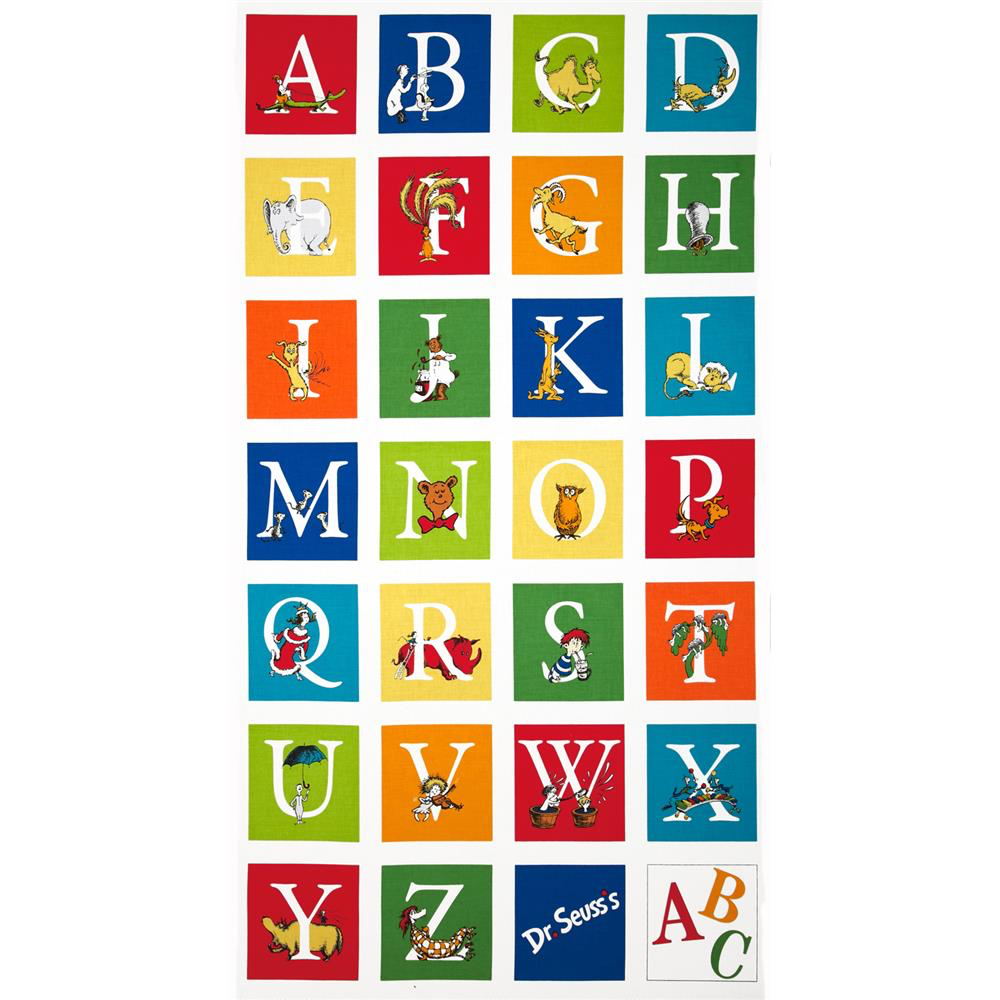 Idolize all the Ideas  and Incubate da Intoxicated
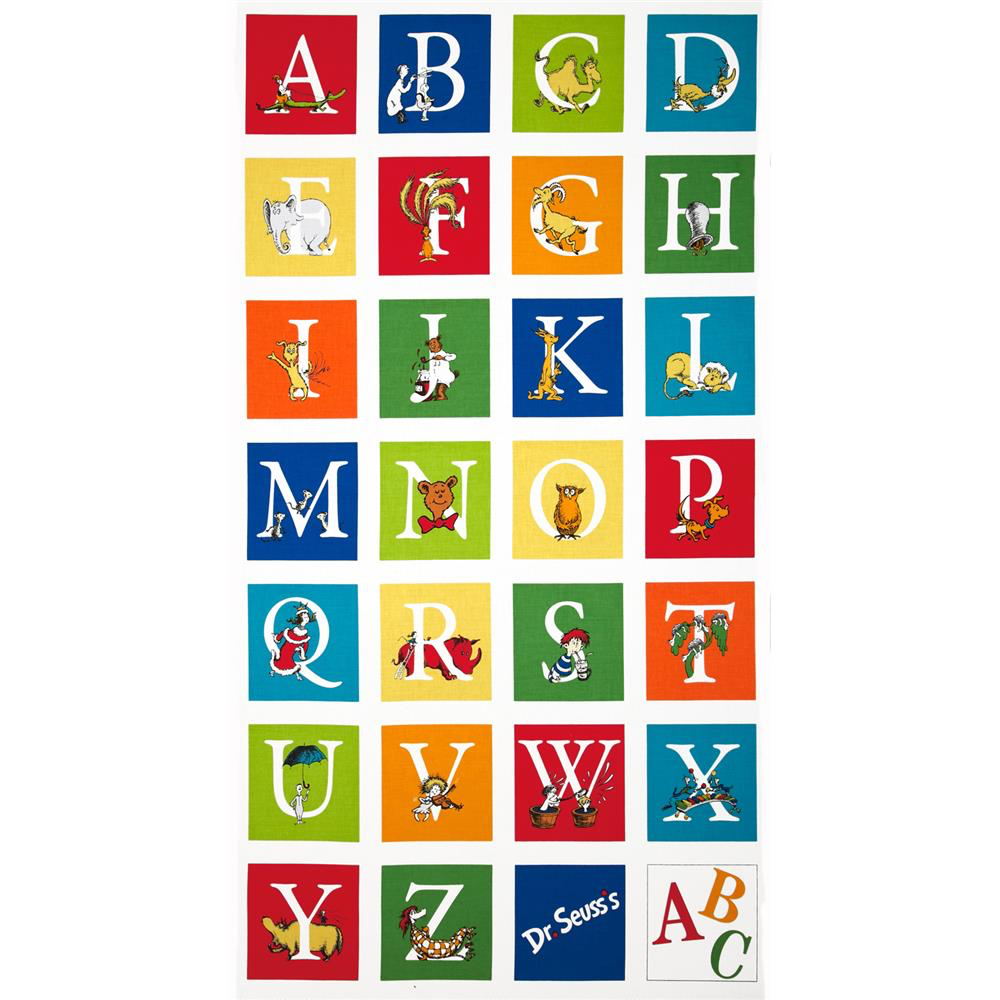 Justify Judgment suspension  and Jam da ideas
7
of 20
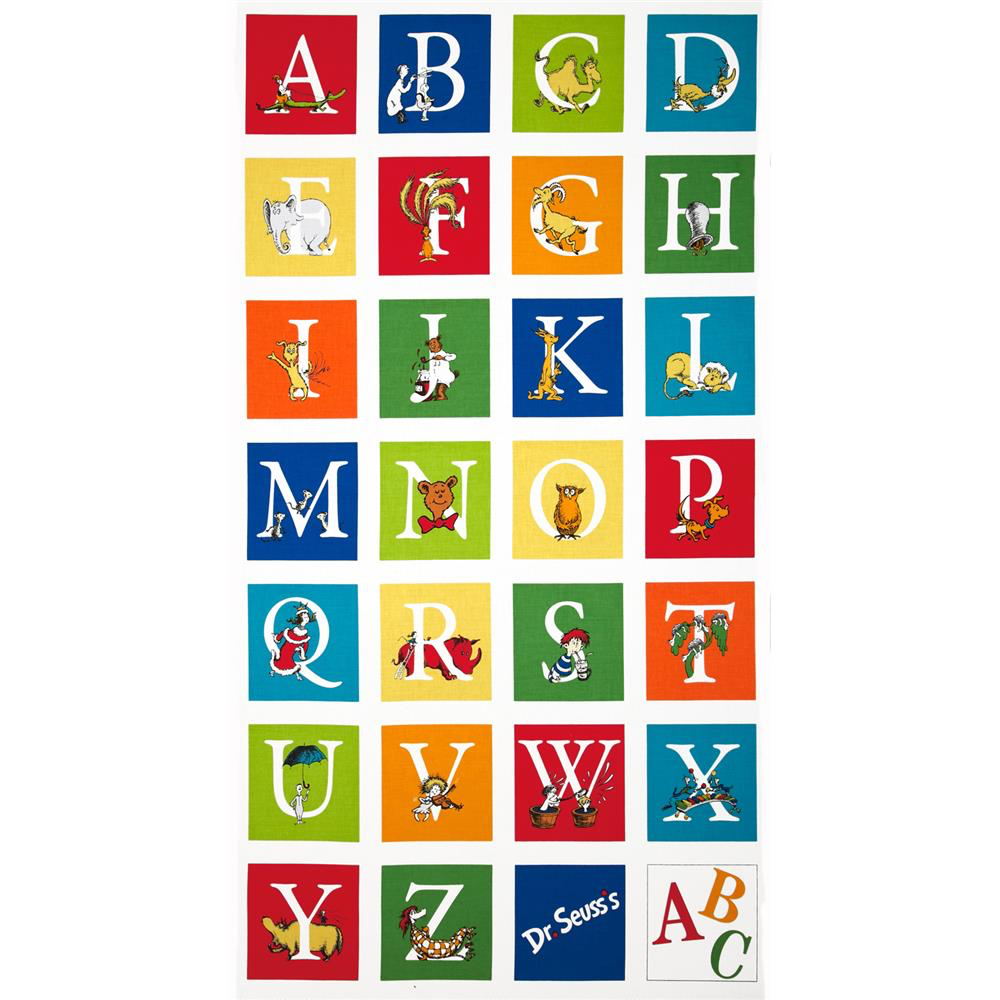 Knock da Knowledge, prefer da wisdom and Knead  da K-12 cohorts
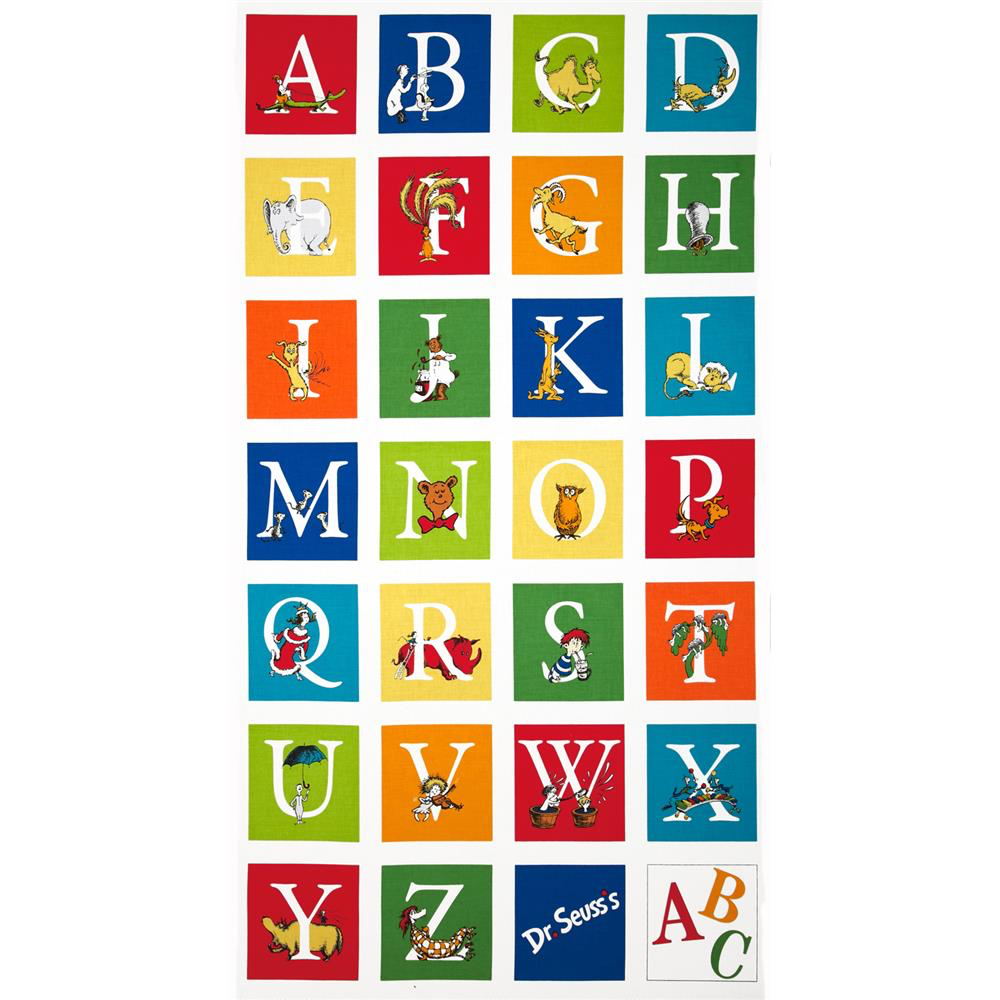 Liberate Lessons plans and Legislate Lean thinking
8
of 20
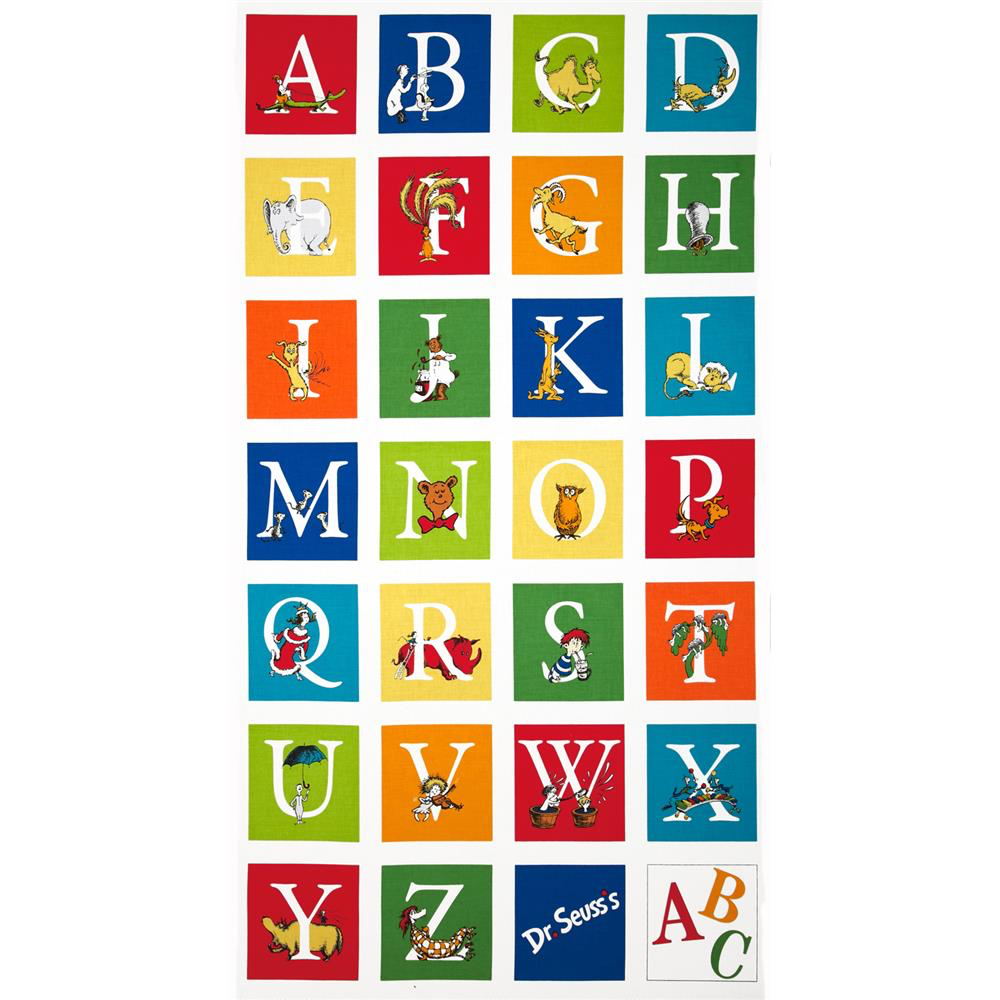 Me Mindful of Mental Health challenges and Me needs More Mamas
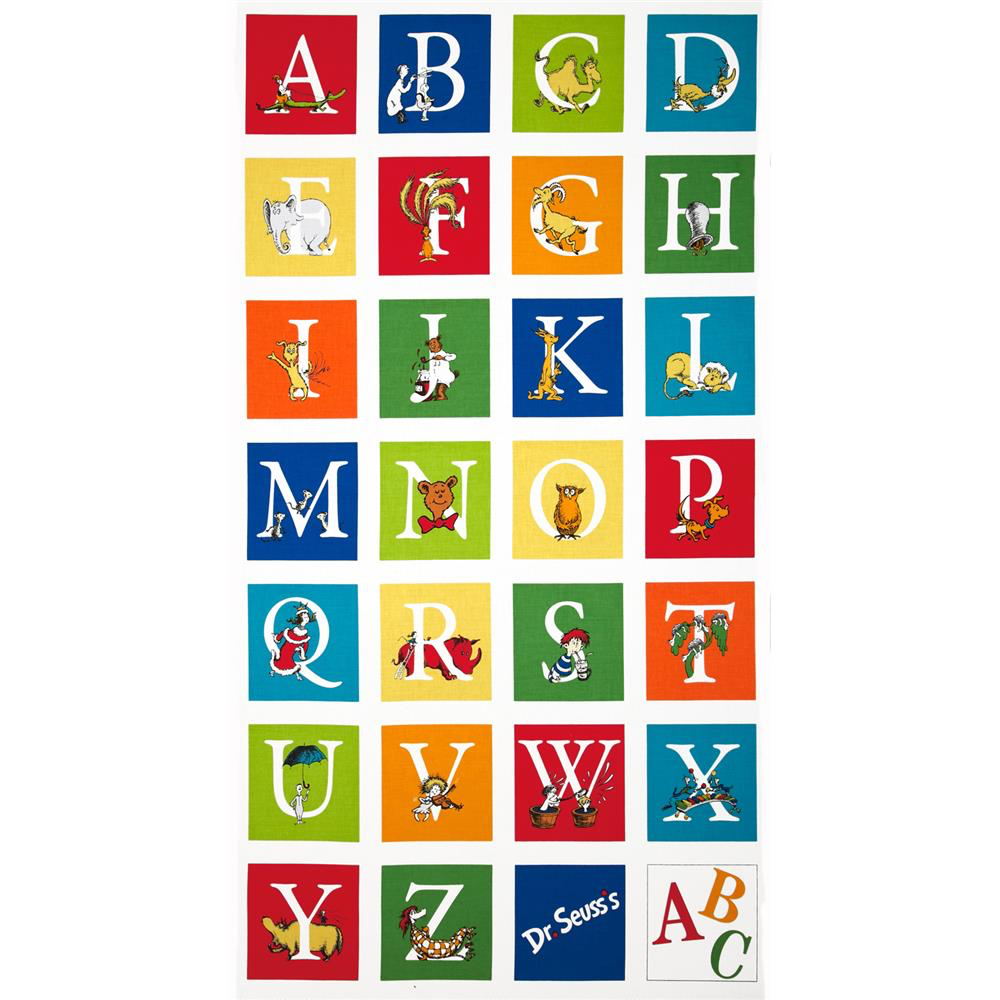 Nurture the Networks and Nobble da Nurses
9
of 20
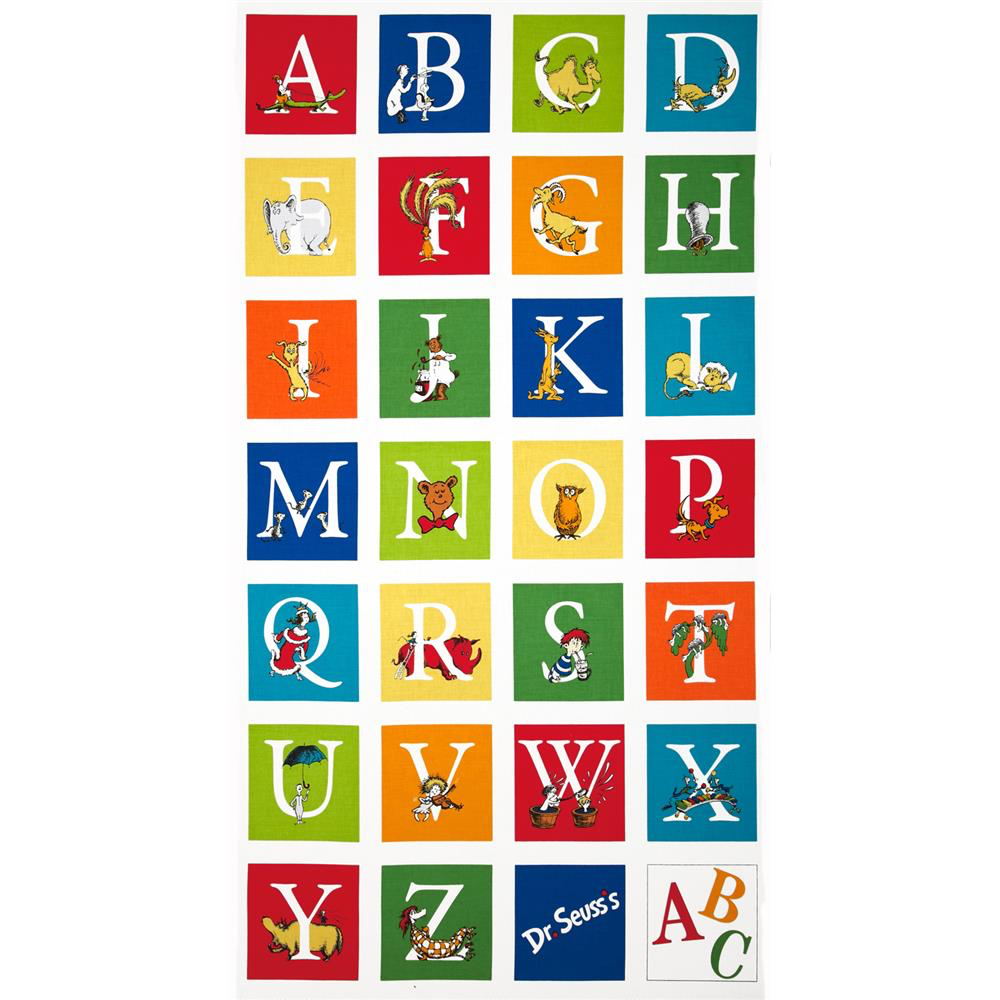 Obliterate da Objectors and bring in all da Old men
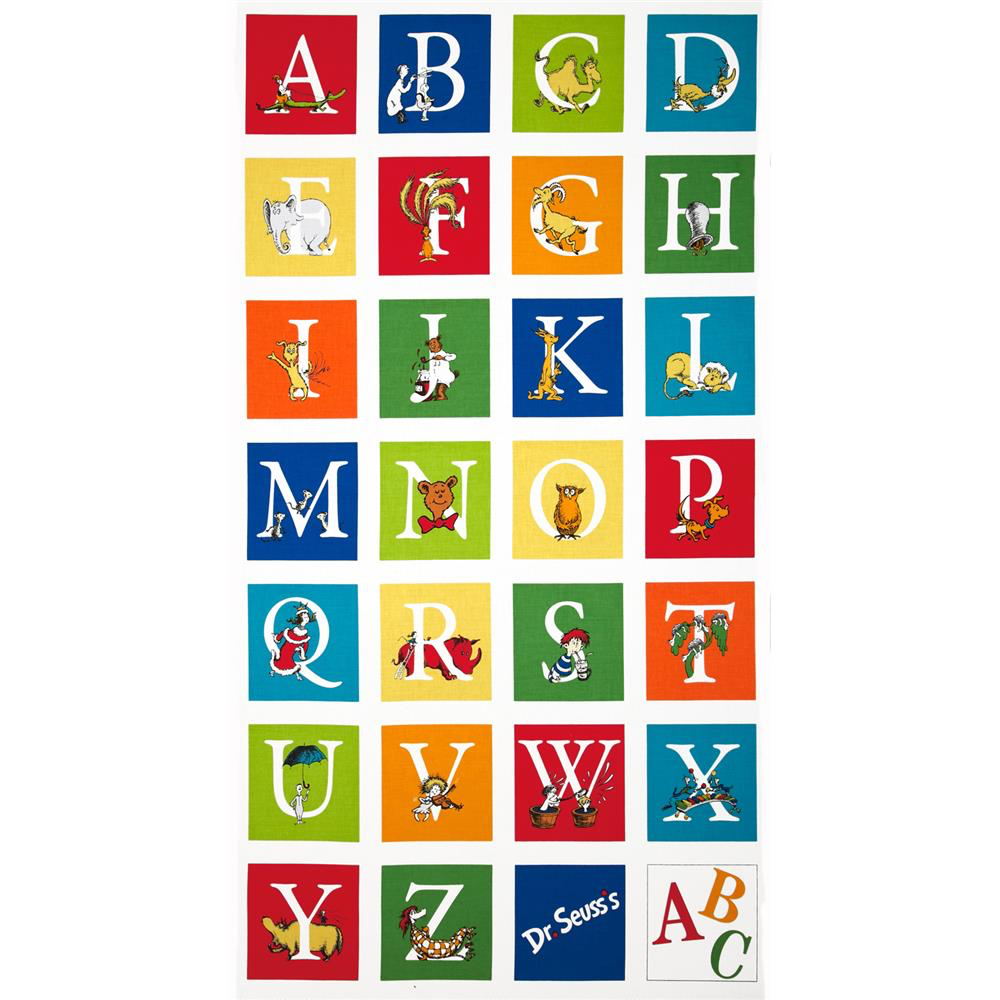 Promote da Pracademics and Pull in da Polish
10
of 20
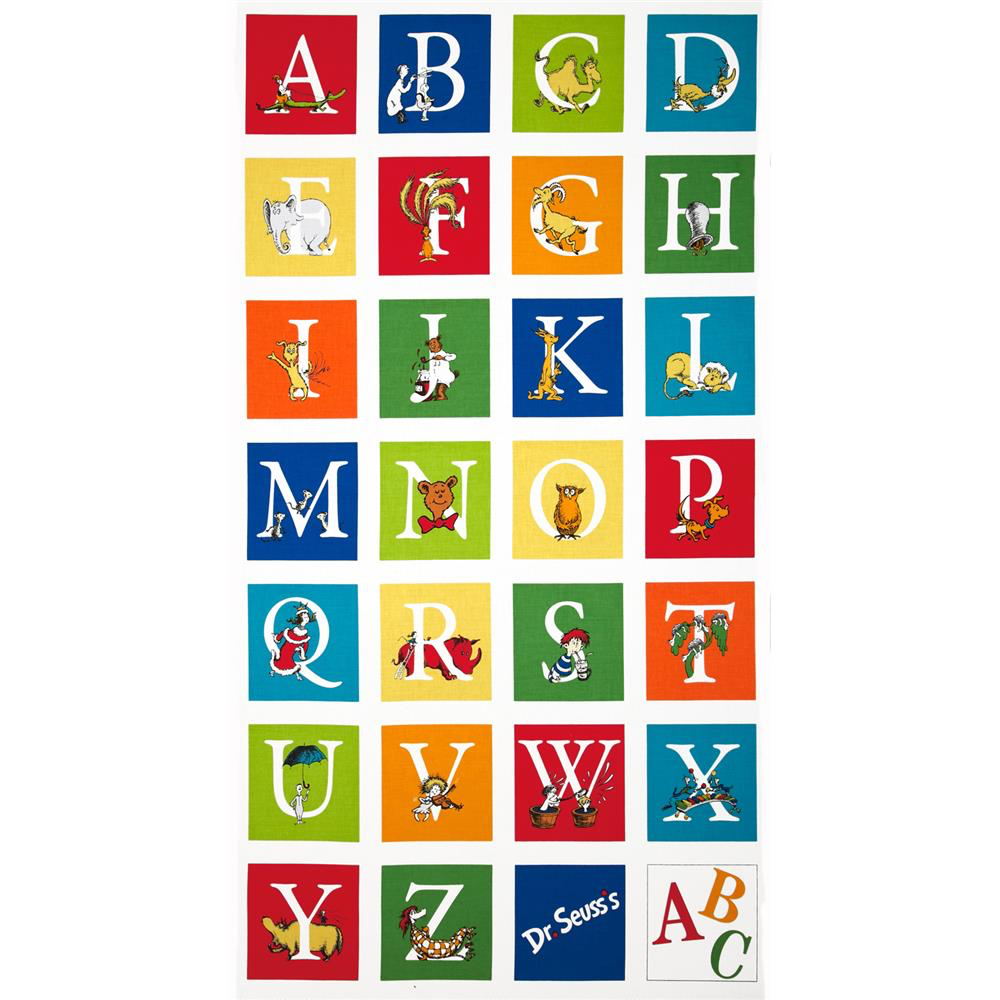 Quash the Quitters and Question the value of formal Qualifications
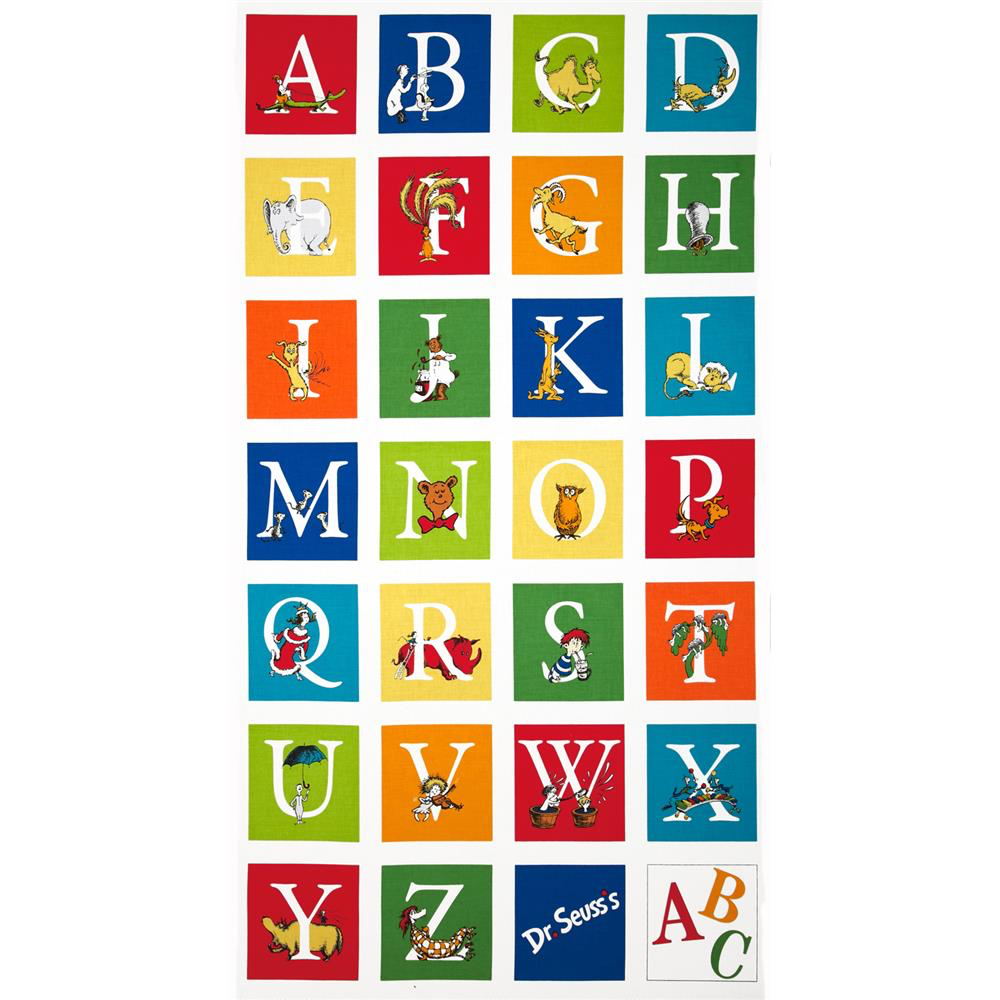 Revere the Role models and Reject the Rigid old schoolers
11
of 20
Suck up to Senior management and  Satisfy all the Single ladies (with entrepreneurship education)
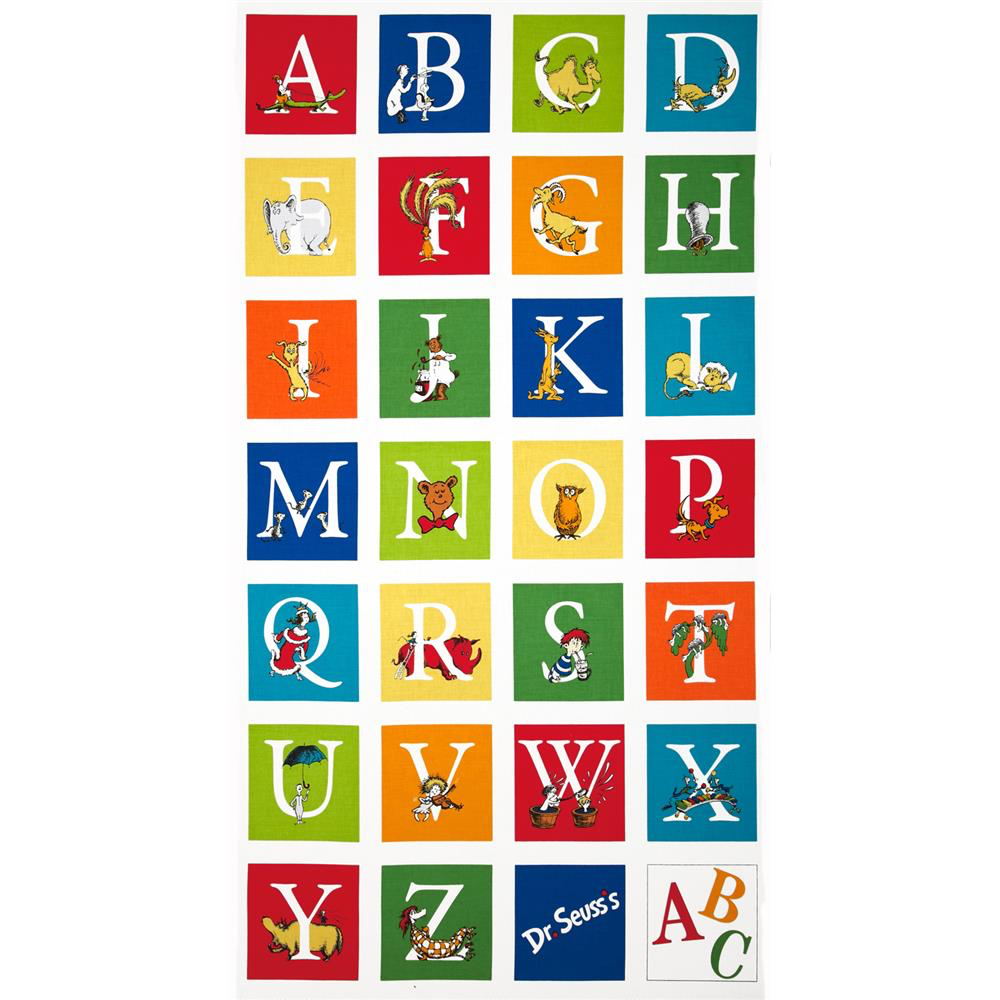 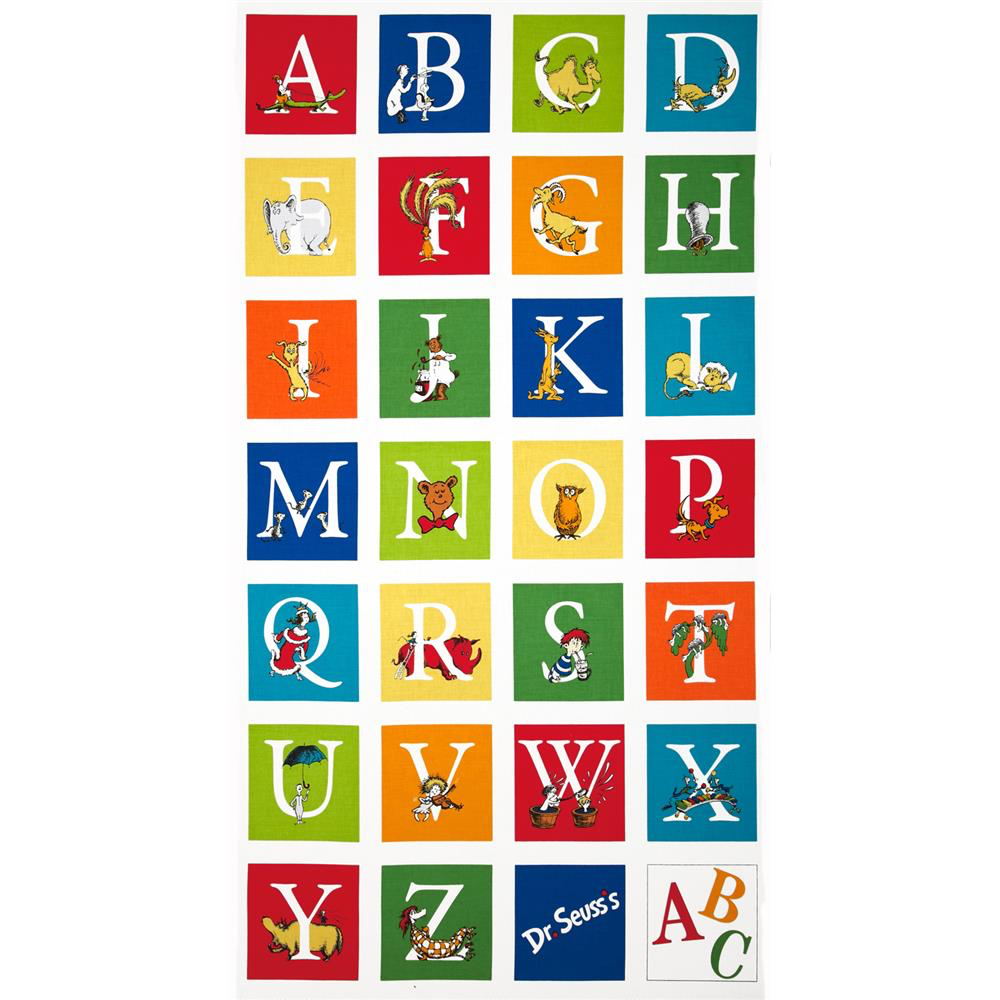 Transcend Traditional Teacher education and Tap into da Transgender Takeover
12
of 20
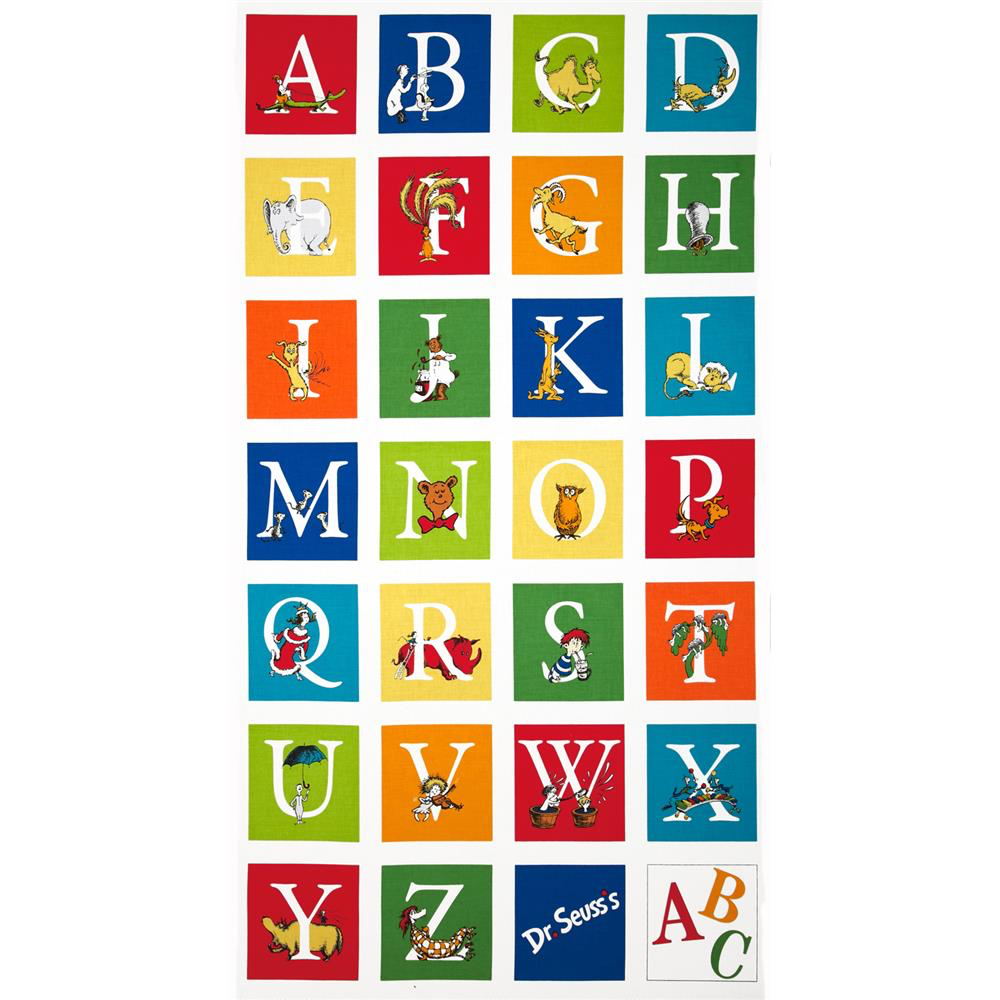 Underwrite new University-wide programs and Unsettle da settled
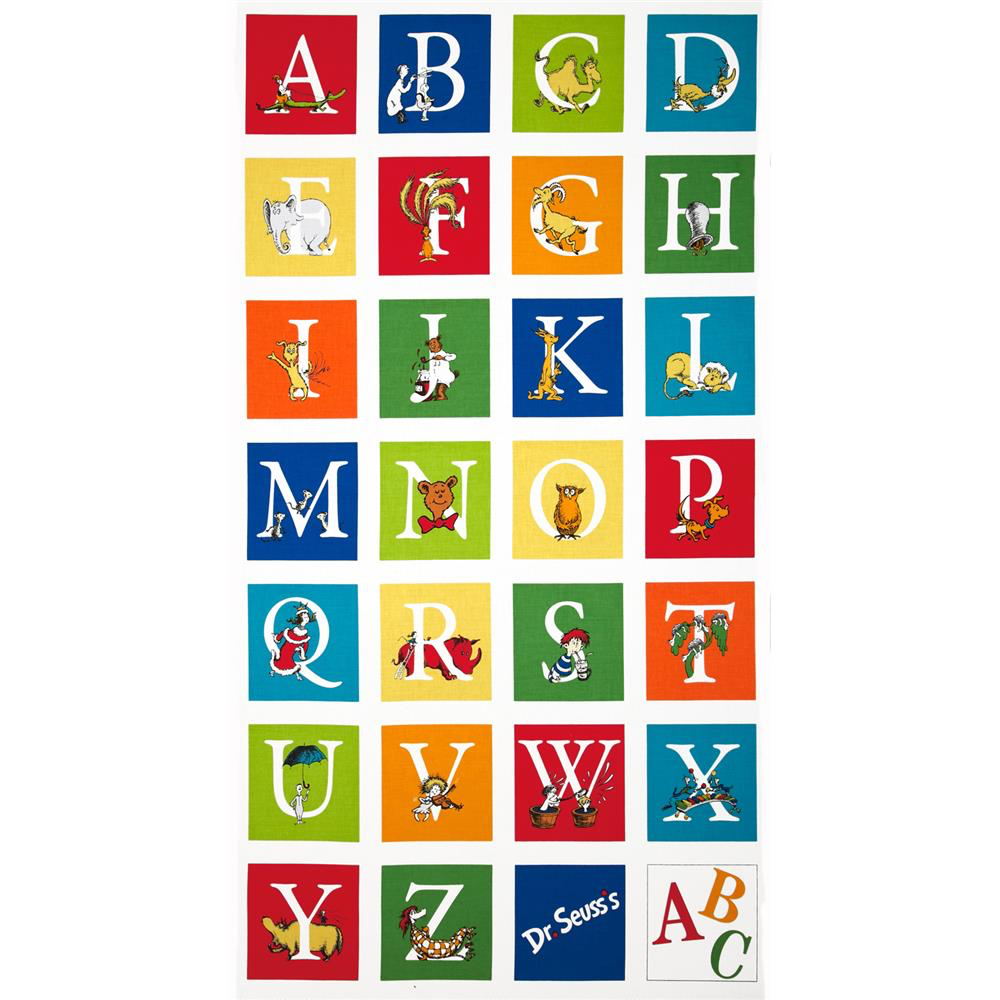 Venture into Virgin ideas Validating new Visions
13
of 20
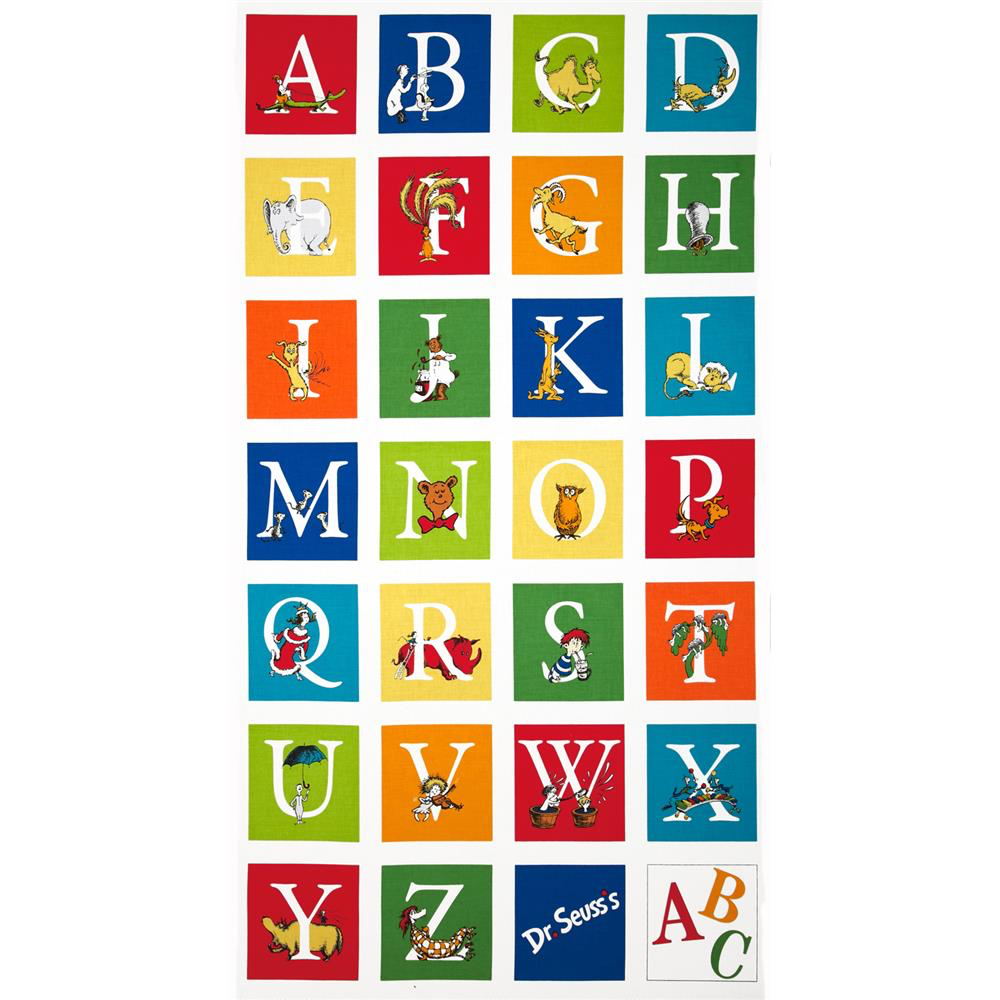 Widen Access to our programs and Wheel in da wheelchairs
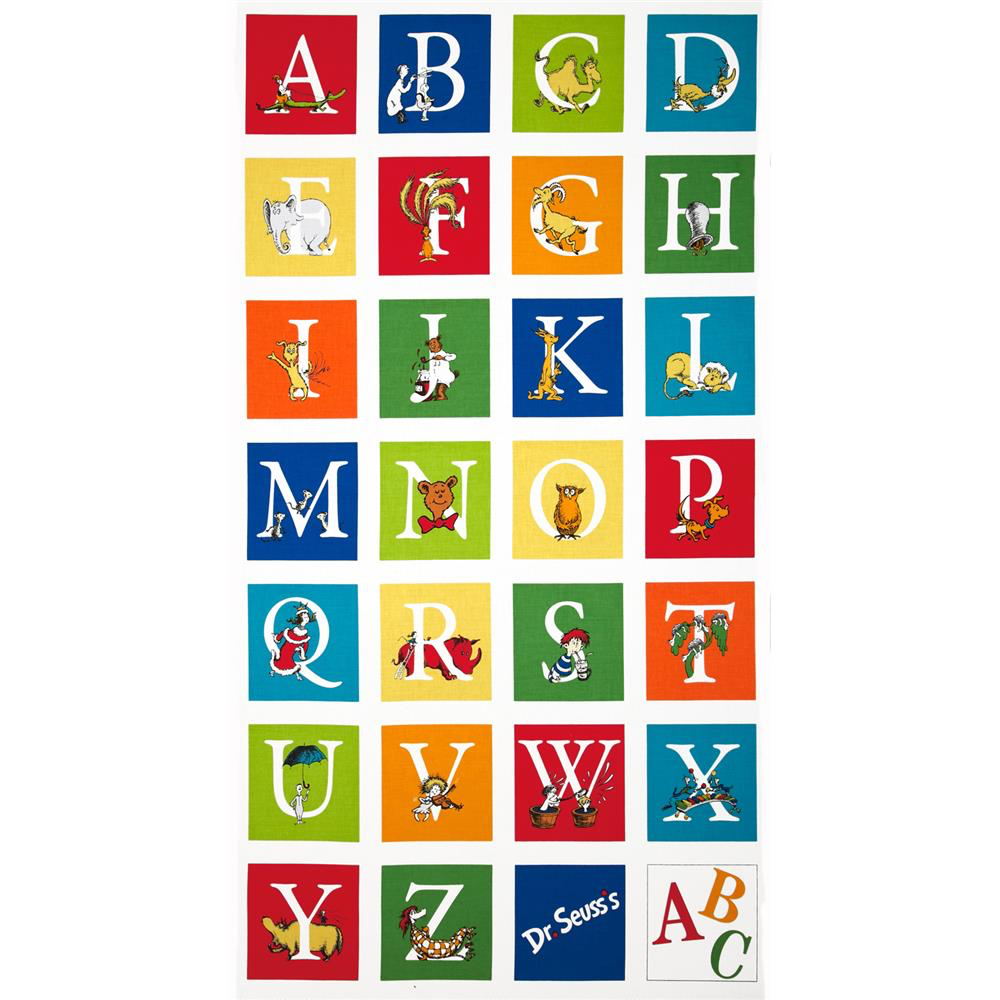 Generation X, X-Ray their lives
14
of 20
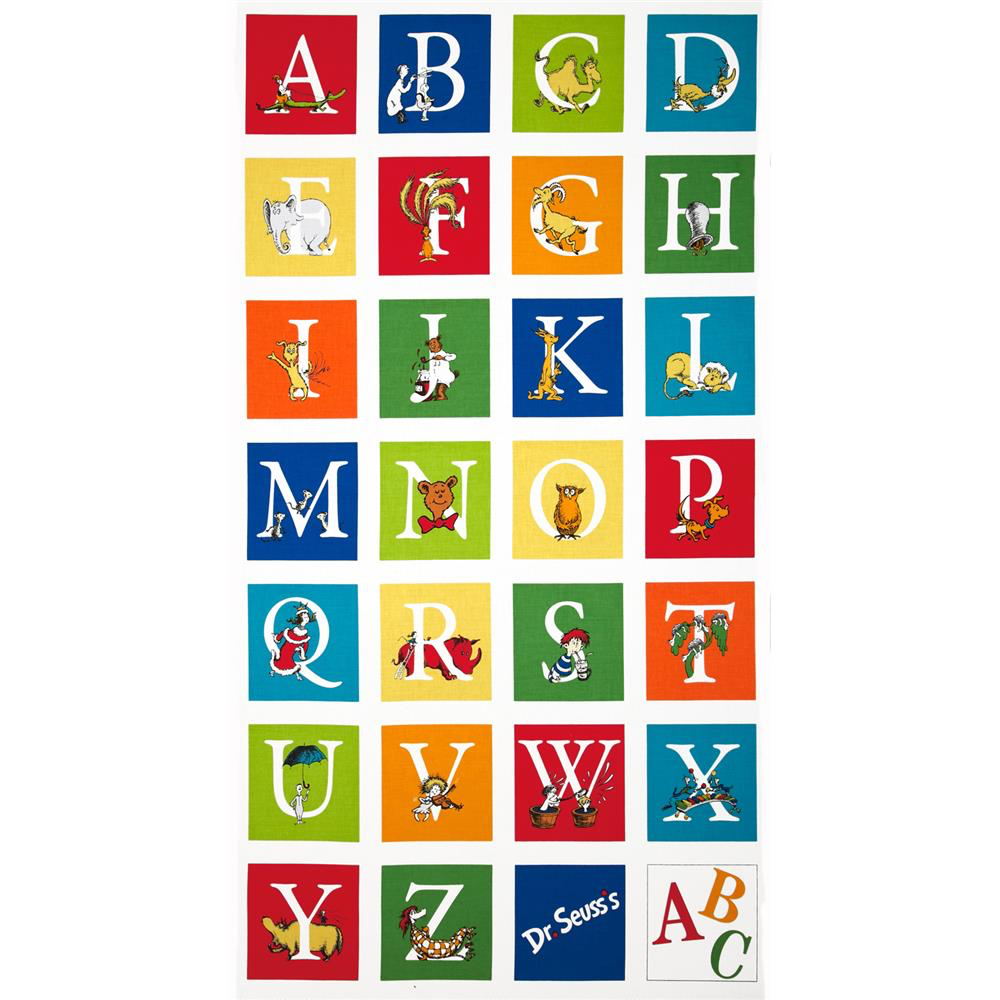 Get Generation Y mentors and Yank in da Young
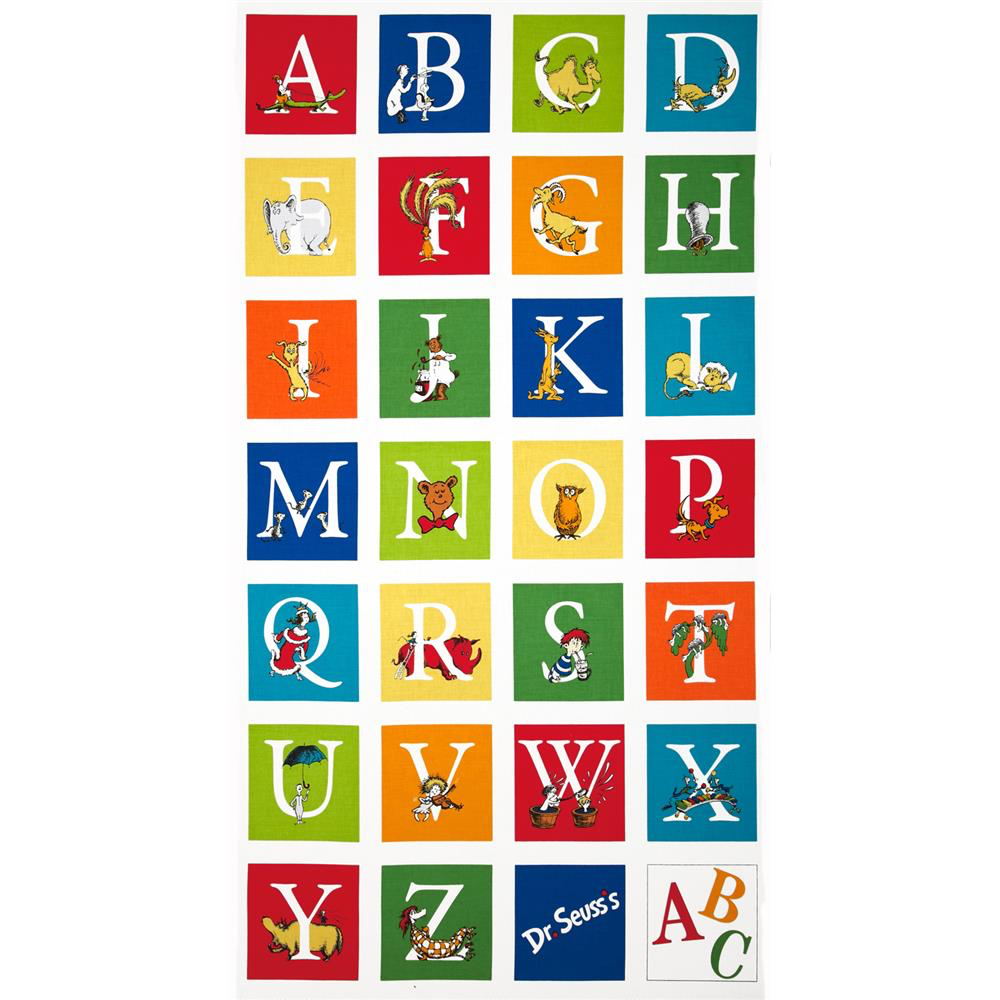 Zero in on da needs of Generation Z
15
of 20
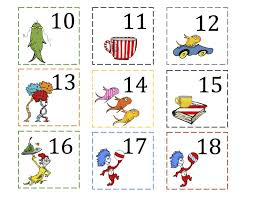 Lack of Stakeholder Buy in
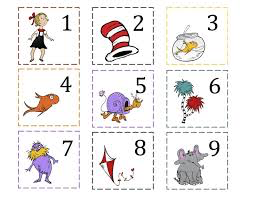 Start-up Only Focus
16
of 20
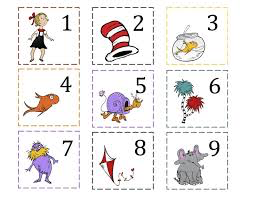 Cultural Inequality
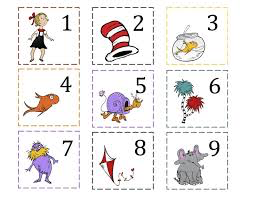 University Vision stuck in 
da past
17
of 20
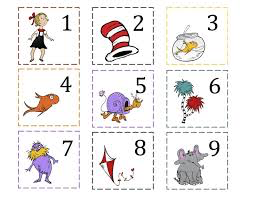 Gender Imbalance
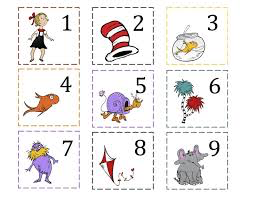 Visa Conditions
18
of 20
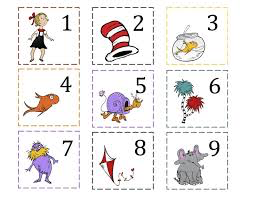 Inadequate Resources
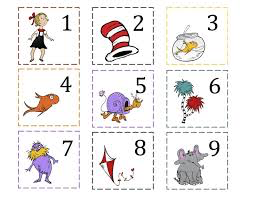 Recruitment Communications
19
of 20
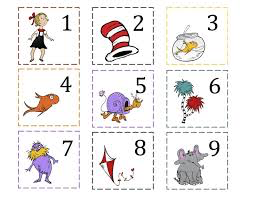 Faculty Program Rules
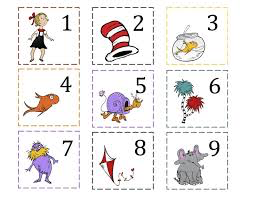 Traditional Lecturer Formats
20
of 20